CASE 2.
19 years old fallen Rugby player with numbness and weakness of all four limbs.
Patient was in conscious, rational and alert.




							8th of oct. 2010
This case is regarding  the disturbance  of the spinal cord
Effect of spinal cord injury can be divided,
Complete injury
Incomplete injury
Patient was in conscious, rational and alert, that mean brain and brain stem functions are normal.
Therefore most often, mechanism of injury are;
Flexion			     more common
Flexion and rotation
Extension
Vertical compress
Flexion alone tends to cause a wedge compression fracture.
Combined flexion and rotation cause subluxation, dislocation, fracture dislocation
	And massive displacement of an intervertebral disc without bone injury.
We will discuss above case regarding the following topics
First aid
How to transport the patient?
What are the emergncy management?
Examination
What the x-ray findings?
How to make  decision?
Surgical technique
Complication of the quadriplegia
First Aid
Make sure the place is safe for you.
If place is not safe for the patient take the patient to a safe place (be careful about spinal injuries)
Assume every trauma patient has a spinal injury until proven otherwise. 
In this Patient, 
             Neurological deficit( already present)
             Neck /head injury
             Facial injury ,
  may give rise the high index of suspicion of spinal injury.
Spinal immobilization is very important in any step. Aim is to reduce 2ndary injuries to prevent further deterioration.
Use ,
          Spinal board
         Hard neck collar 
         Sand bags (at lateral sides of the head)   OR
         In line bimanual immobilization
So extension ,flexion, or lateral rotation of the head is not possible.
If bleeding sites are present , put compressions and if possible elevate the area.(limbs)
If suspect fractures, use splinters to immobilize the area.
Transport the patient immediately to the nearest hospital.
Spinal immobilization is very important while transport.
Transportation
Should be transferred to the nearest hospital immediately
Special attention on immobilization of the spinal cord
Spinal cord is immobilized by,
         placed on a firm board
        immobilize cervical spine with a collar
        sandbags on either side of the head
        no pillows
       Attached forehead and the sandbags to the board with tape
       Don’t allow any flexion of the neck
Spinal cord injury may be associated with 
           head and face injury 
           major chest injury
           major abdominal injury
           long bone and pelvic fracture
Apart from stabilization of spinal cord ,fractures of long bone and pelvis should be stabilized.
Splint san be applied a joint above and below the fracture
Lightly tape or tie an injured leg to the uninjured one, putting padding between leg if possible.
Four body lift
Inform hospital about the transfer by phone
Doctor should be accompany the patient
During transportation assess the vital function
EMERGENCY MANAGEMENT

CERVICAL SPINAL CORD INJURY ?

Immobilize the spine unless it is not done properly up to now
Patient is conscious  &  no respiratory difficulties – then not need  Airway management 

Hypotension  -  (hemorrhagic and/or Neurogenic)

   fluid resuscitation  - isotonic crystalloid solution ,maximum of 2 L , 
                                     Over administration   -  pulmonary edema.
   Heart rate                            60-100 bpm           
   Systolic blood pressure                                     90-100 mm Hg
   significant bradycardia  -   treated with atropine
Hypothermia/hyperthermia 

Hypothermia                                   Cover with blanket
Hyperthermia                                  keep under fan
IV Methyl prednisolone: 

treated with high doses of methyl prednisolone within 8 hours of injury

Dysfunction of the bowel and bladder

Bladder – catheterized

Pain

Give sufficient amount of analgesic drugs.
Prevent aspiration

    Nasogastric tube
    Antiemetics
    Keep in supine position. 
    Keep nil orally during the initial 48 hours.
     (If get aspirated - Aspiration pneumonitis )
Prevent pressure ulcers

    Denervated skin is particularly prone to pressure necrosis. 
    Turn the patient every 1-2 hours
     Remove belts ,back pocket keys or wallets. Keep bed sheets clean, dry and wrinkle
      free.
C2 level fracture
Clinical examinations
General physical examination.
Full neurological assessment.
Sensory and motor examination.
Sensory level (test with pinwheel and cotton.)
Work backward from anesthetic areas up.
Sensory level indicates the cord damage level.
If a sensory level is found, look for any sparing of sensation below this level.
Look and palpate the spine.
examine the peripheral vascular system.
Watch the spine moving.
Limb weakness
Upper motor neuron lesion
Muscle tone
Hyper tonicity develops after a period of “neural shock” .passive movements produce a “clasp knife” quality.
Clonus [+]
Muscle fasciculation-absent
Muscle wasting-absent
reflexes
Tendon-exaggerated
Superficial-depressed or absent
Planter –extensor
Distribution 
Lower limbs-extensor>flexor
Upper limb-  flexor>extensor
Cervical lesion
C1-C4:= diaphragmatic respiration.

Mixed upper motor and lower motor neuron lesion.
C5,LMN lesion:=weak arm abductors, weak elbow flexors , reduced biceps jerk.
T1,UMN lesion:=weak elbow extension , increased triceps jerk.

Sensory deficit
Bilateral loss of all modalities.
Imaging Studies
Cervical spine radiographs
Standard 03 views are required.
		1. Anteroposterior
		2. Lateral
		3. Odontoid (view through open mouth)
Must include C7-T1 junction 
Prevent shoulder shadow covering  C7-T1 junction( specially thin short neck people)
	 “Swimmers view”- Hand pulled down view
Thoracic & Lumbar radiographs
	 Only 02 views are required
		1. Anteroposterior
		2. Lateral
Radiographs must adequately depict all vertebrae.
Useful in identification of additional injuries.
CT scan
When plain radiographs are inadequate; CT scan should be performed.
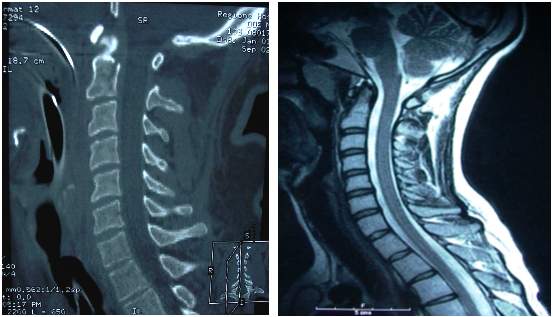 MRI
Best for identification of
		1. Suspected spinal cord injuries
		2. Ligamentous injuries
		3. Soft tissue injuries
		4. Extradural  spinal hematoma
		5. Spinal cord hemorrhage
		6. Contusions & edema 
		( Causes neurological deterioration )
Has the patient got a vertebral injury

                                   


                                 
 
                                                                         The patient is out of
                                                                                             further danger to his
         the cord is in danger                                                spinal cord
                         
                                                                                              
         make it stable                                                            collar for pain relief is 
         (just like in any other fracture or                            adequate
         dislocation)
NO
YES
Stable
Unstable
To stabilize....

Closed method-
              > Reduction - fracture or dislocation 
                            skull traction
              > Immobilization-keep traction for 6 week,or
                                             convert to cervical brace or
                                             minerva cast at 3 weeks
              > Rehabilitation
Open method-
              > ORIF using metai implants
              > Early mobilization is the biggest advantage
              > Rehabilitation can be started immediately
Once stabilized....

                     
                      If he has got aspinal cord injury

                    
            Early referral to a regional SCI center is best
Surgical treatement
IF PATIENT GOT A VERTEBRAL INJURY
AND
IF IT IS STABLE

Patient is out of danger to his spinal cord

Apply collar for pain relief
IF PATIENT GOT A VERTEBRAL INJURY
AND
IF IT IS UNSTABLE

Spinal cord is in danger 

Have to make it stable
Closed Method
Reduction
		Skull traction
		Reduce fracture or dislocation
Immobilization
		Keep traction for 6 weeks
		Or convert to Cervical Brace or Minerva cast 	at 3 weeks.

	   Also Rehabilitation should be done.
Open Method
ORIF – Using metal implants

As he is a Rugby player early mobilization is very important.
Therefore ORIF is more suitable than CLOSED methods.
If not his performance can be reduced.
Complications
Decubitus ulcers / pressure sores
 Atelectasis & pneumonia
 Aspiration pneumonitis
 Osteoporosis and Fractures
 Heterotopic Ossification
 Spasticity
 Urinary Tract Infections
 Autonomic Dysreflexia
Complications cont..
Deep Vein Thrombosis
Pulmonary Embolism
Cardiovascular complications
Orthostatic Hypotension 
Ischemic heart disease
Myocardial infarction
Syringomyelia
Neuropathic / Spinal Cord Pain
Hypothermia